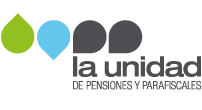 EXPERIENCIA

CANALES DE ATENCIÓN
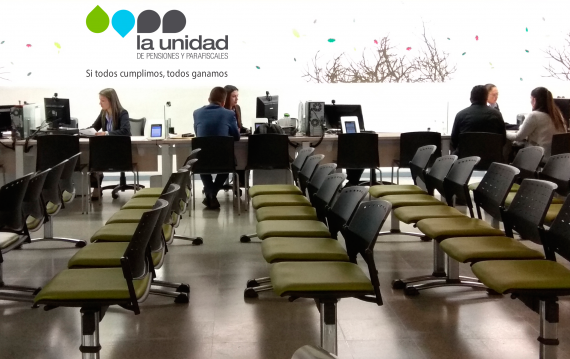 RESULTADOS I Trimestre 2022
Dirección de Servicios 
Integrados de Atención 
al Ciudadano
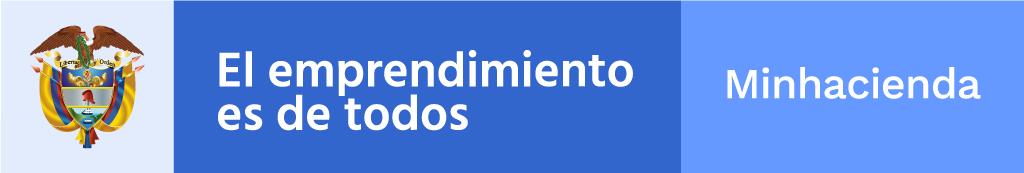 INDICADORES DE CALIDAD PERCIBIDA - CANALES DE ATENCIÓN 2022 METODOLOGÍA MEDICIÓN EXPERIENCIA
Satisfacción
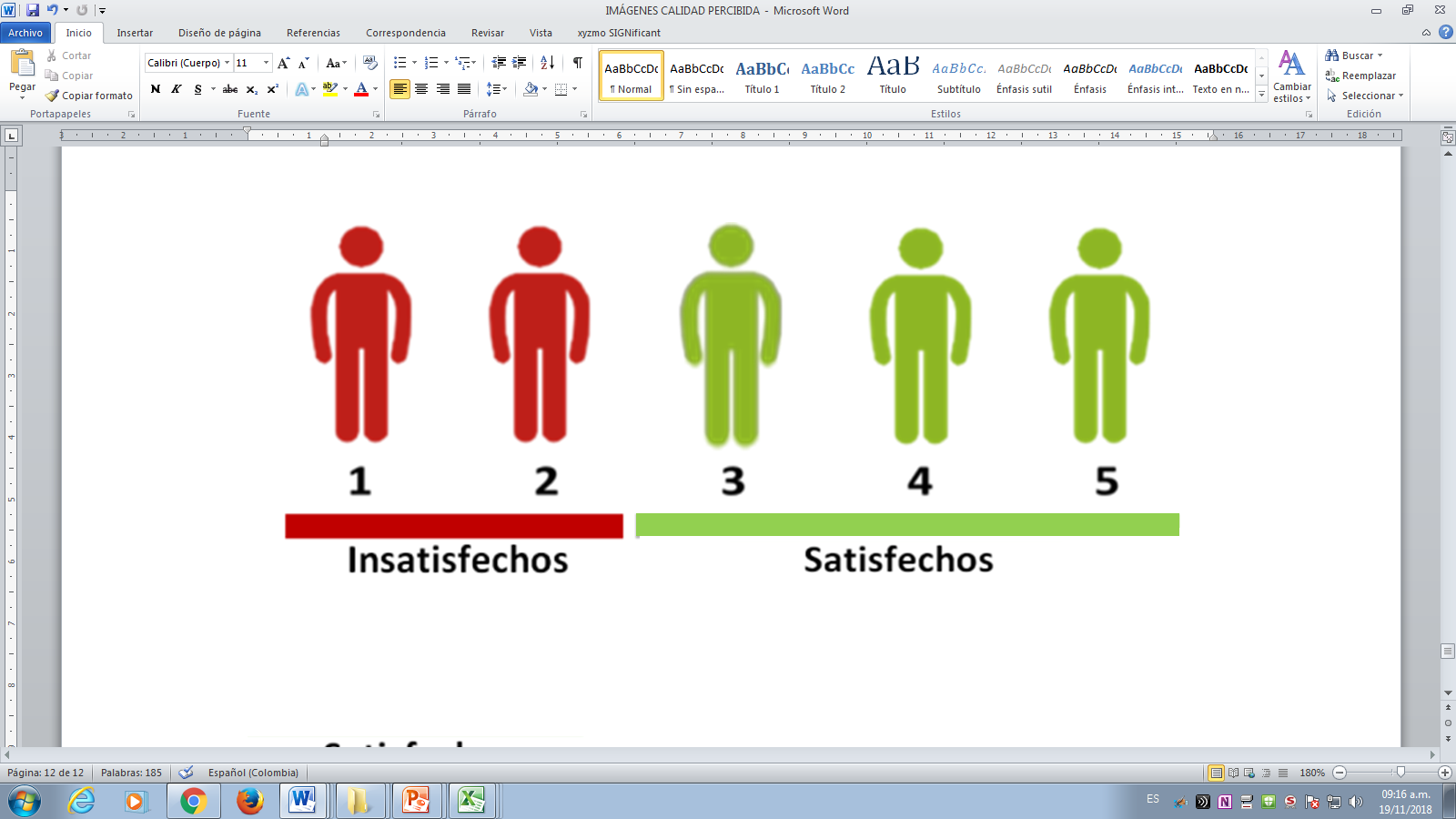 Representa el grado de satisfacción con la experiencia de la atención recibida a través de los canales de atención.
¿Cómo es el cálculo del INS?
Se toma el porcentaje de calificaciones con experiencia positiva, es decir las calificaciones con 3, 4 y 5, del total de los ciudadanos que realizaron las encuestas.
Claridad de la información suministrada
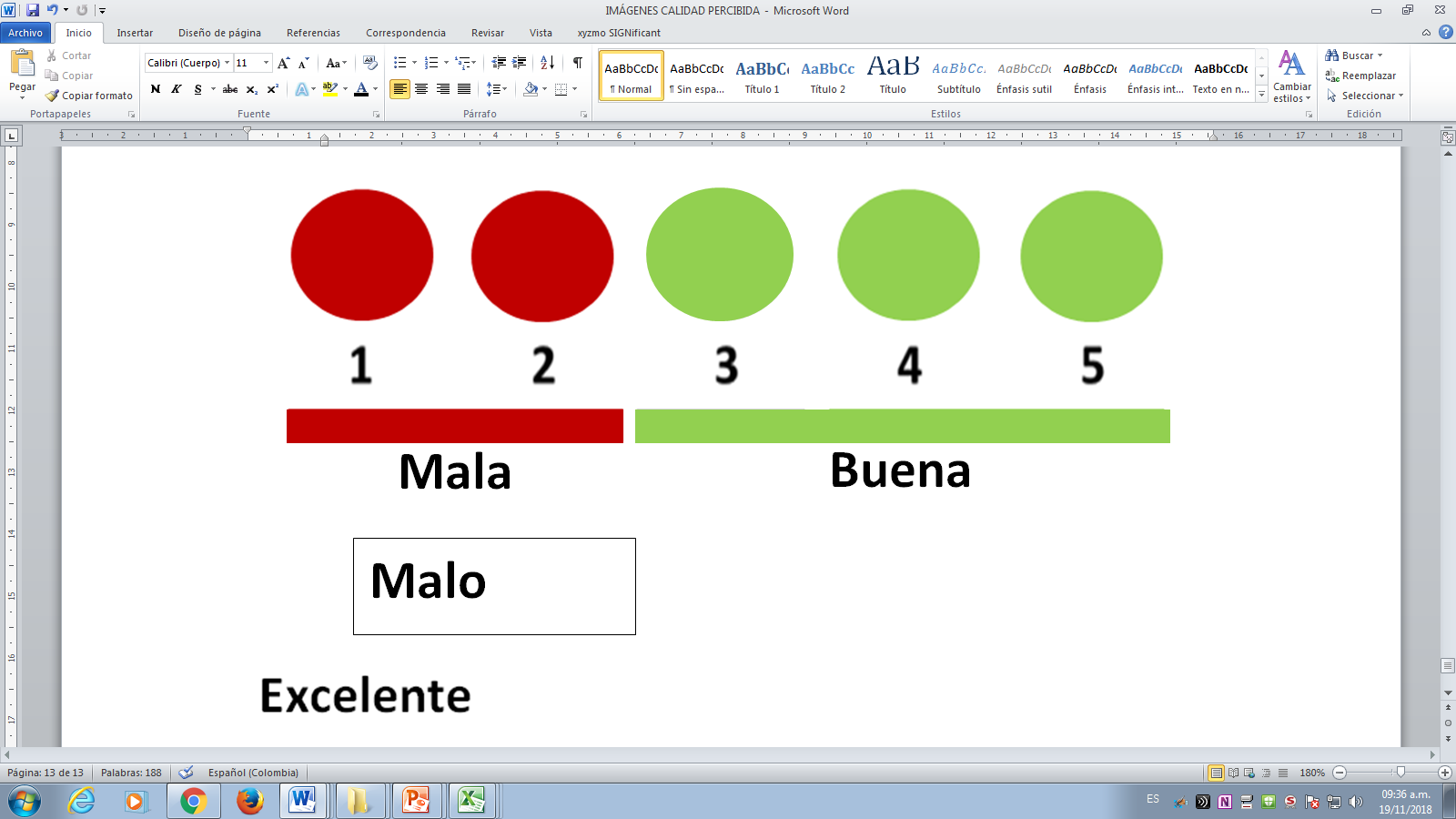 Representa el grado de compresión que tiene el ciudadano con respecto a la información brindada en los canales de atención
¿Cómo es el cálculo de Claridad?
Se toma el porcentaje de calificaciones con experiencia positiva, es decir las calificaciones con 3, 4 y 5, del total de los ciudadanos que realizaron la encuesta.
Resolución por parte del Asesor
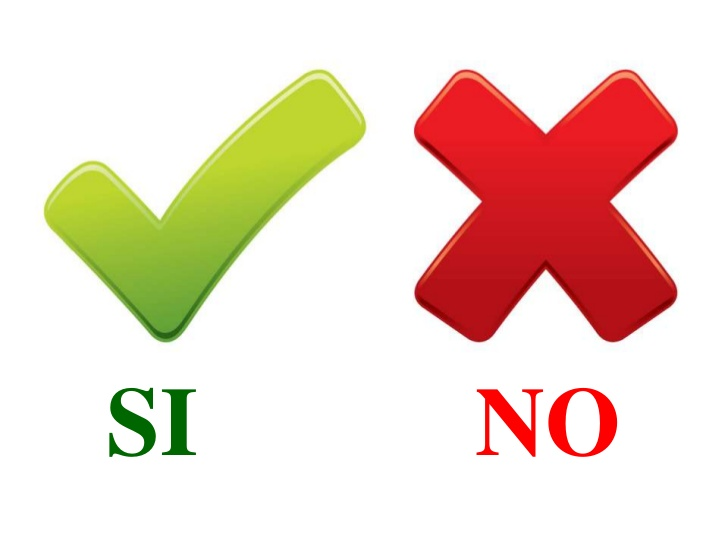 Es la capacidad del asesor en resolver la inquietud o requerimiento del ciudadano
¿Cómo es el cálculo de Resolutividad?
Se toma el porcentaje de calificaciones con experiencia positiva, es decir las calificaciones con “SI”, del total de los ciudadanos que realizaron la encuesta.
Fuentes: Lineamientos para el diseño e implementación de mediciones  de percepción  y expectativas ciudadanas – DNP – 2015
Metodología para el mejoramiento de sistemas de servicio al ciudadano en entidades públicas – DNP . PNSC – 2016
https://www.wowcx.com/como-medir-la-experiencia-de-cliente/
EXPERIENCIA DEL CIUDADANO I TRIMESTRE 2022 ACUMULADO
DIRECCIÓN DE SERVICIOS INTEGRADOS DE ATENCIÓN 
(DSIA)
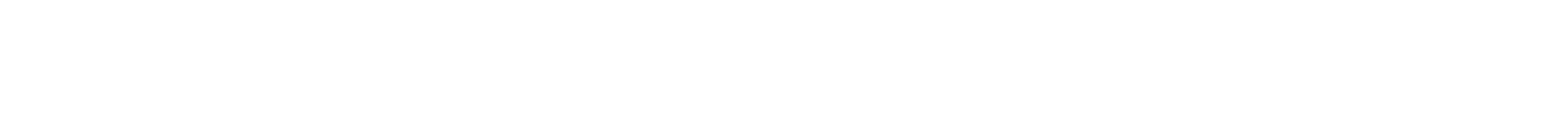 EVALUACIÓN DE LA EXPERIENCIA DE LOS CIUDADANOS EN LOS CANALES DE ATENCIÓN
FICHA TÉCNICA ENCUESTAS
UNIVERSOS Y CANTIDAD DE ENCUESTAS REALIZADAS
ENERO A MARZO 2022
INDICADORES GENERALES EXPERIENCIA CANALES DE ATENCIÓN
I TRIMESTRE 2022 - TEMAS PENSIONALES
93%
91%
89%
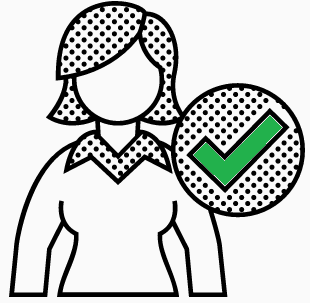 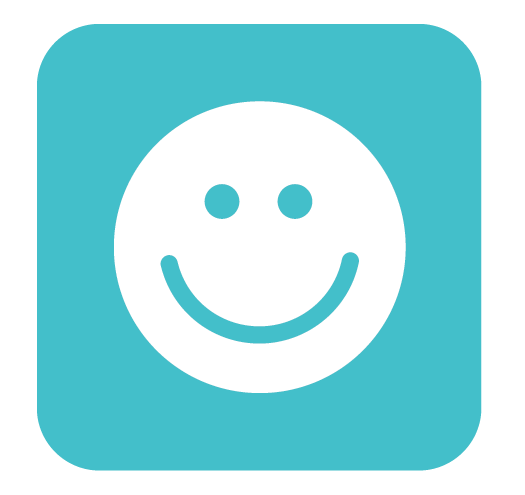 Satisfacción
Resolutividad
Claridad
Los canales de atención evaluados por los ciudadanos son 
Presencial, Telefónico y Puntos de Atención Presencial
INDICADORES GENERALES CANALES DE ATENCIÓN  
I TRIMESTRE 2022 TEMAS PARAFISCALES
86%
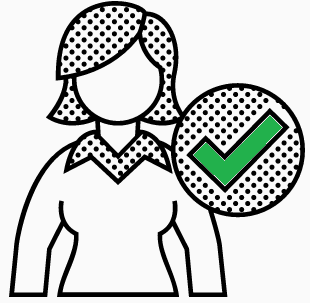 79%
77%
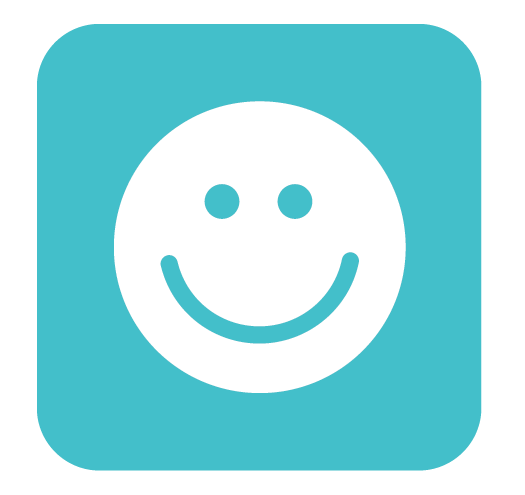 Satisfacción
Resolutividad
Claridad
Los canales de atención evaluados por los ciudadanos son 
Presencial, Telefónico y Puntos de Atención Presencial
INDICADORES GENERALES CANALES DE ATENCIÓN - 2022
VOZ DEL CIUDADANO
Los ciudadanos manifestaron su experiencia positiva en los canales de atención así:

•Son excelentes y por lo tanto me gustaría saber cada vez que hacen capacitación tener la información para poder participar. Muchas gracias
•Ninguno, considera que esta bien así.  Son buenos.
•Consideramos que la UGPP no tiene aspectos a mejorar, la calidad de tiempo y trámite esta excelente.
•Agradecemos esta iniciativa del Gobierno Nacional en relación con el apoyo a las empresas que fueron afectadas en marco del paro nacional.
• Siempre me dan la información correcta.  
• Pues yo creo que la unidad se ha comportado muy bien conmigo y por ahora nada por decir
• Hasta el momento muy bien todo
• Es muy buena la atención y quede muy contenta
• Muy eficientes
• Informa que la unidad siempre fue muy puntual en las respuestas dadas a las peticiones radicadas.
• A mí me pareció todo oportuno y claro
Los siguientes son los aspectos que los Ciudadanos consideran se deben tener en cuenta por La Unidad para brindarle una mejor experiencia:

•Disminuir los tiempos de inclusión en nómina
•Dificultad en la consecución de la documentación requerida
•El ciudadano solicita simplicidad y lenguaje claro en las comunicaciones recibidas
•Mejorar en los tiempos de respuesta de las solicitudes realizadas
•Insatisfacción con la gestión de otras Entidades (Bancos-Universidades)
•Dificultad en el diligenciamiento de los formularios 
•Insatisfacción en el reconocimiento o no pago de su trámite o prestación
• Dificultad en el acceso a los canales de comunicación de la UGPP
•Que se le mantenga informado el estado de su proceso y los pasos a seguir.
ACCIONES DE MEJORAMIENTO QUE ESTAMOS REALIZANDO EN LA ENTIDAD
Dada la voz del ciudadano y las observaciones que nos realizan como oportunidad de mejora, la Unidad esta realizando planes de mejoramiento internos, con el objetivo de seguir en el aumentar el nivel de experiencia de nuestros ciudadanos en los trámites de pensiones y parafiscales y brindar una excelente atención en nuestros canales disponibles para los ciudadanos. 

• Auditoría en las atenciones en los canales con el objetivo de hacer los ajustes de manera oportuna en la atención al ciudadano.

• Analizar la voz del ciudadano en las encuestas realizadas por ellos, identificando situaciones que deben ser atendidas oportunamente frente a los trámites que los ciudadanos tengan con la entidad.

• Actualizar documentos y guías publicados en la pagina web, ofician virtual o comunicados en un lenguaje claro.

Implementación de canales y servicios disponibles para el ciudadano  para tener un mejor relacionamiento y facilidad en los tramites que se lleven con la entidad.
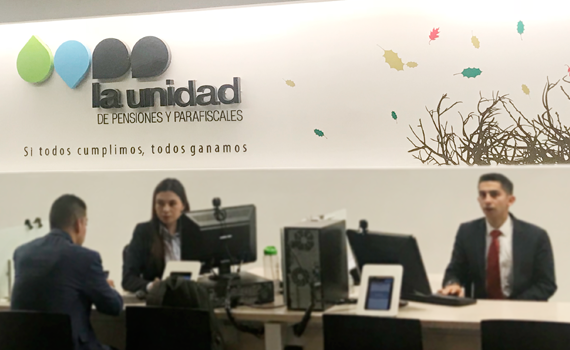 GRACIAS